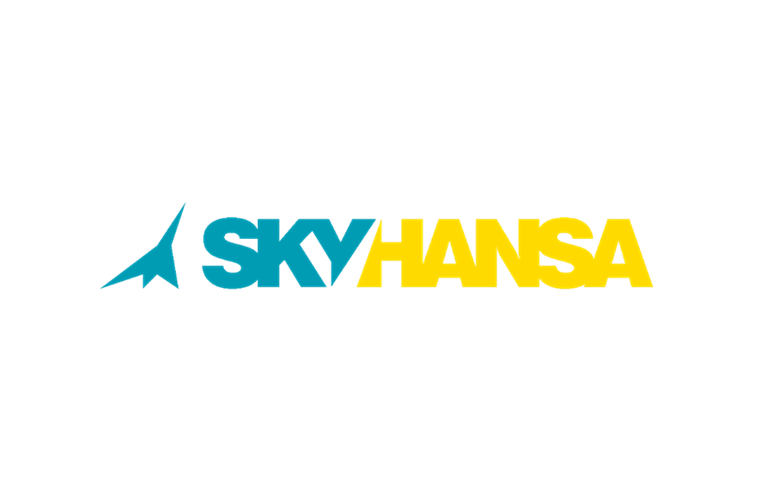 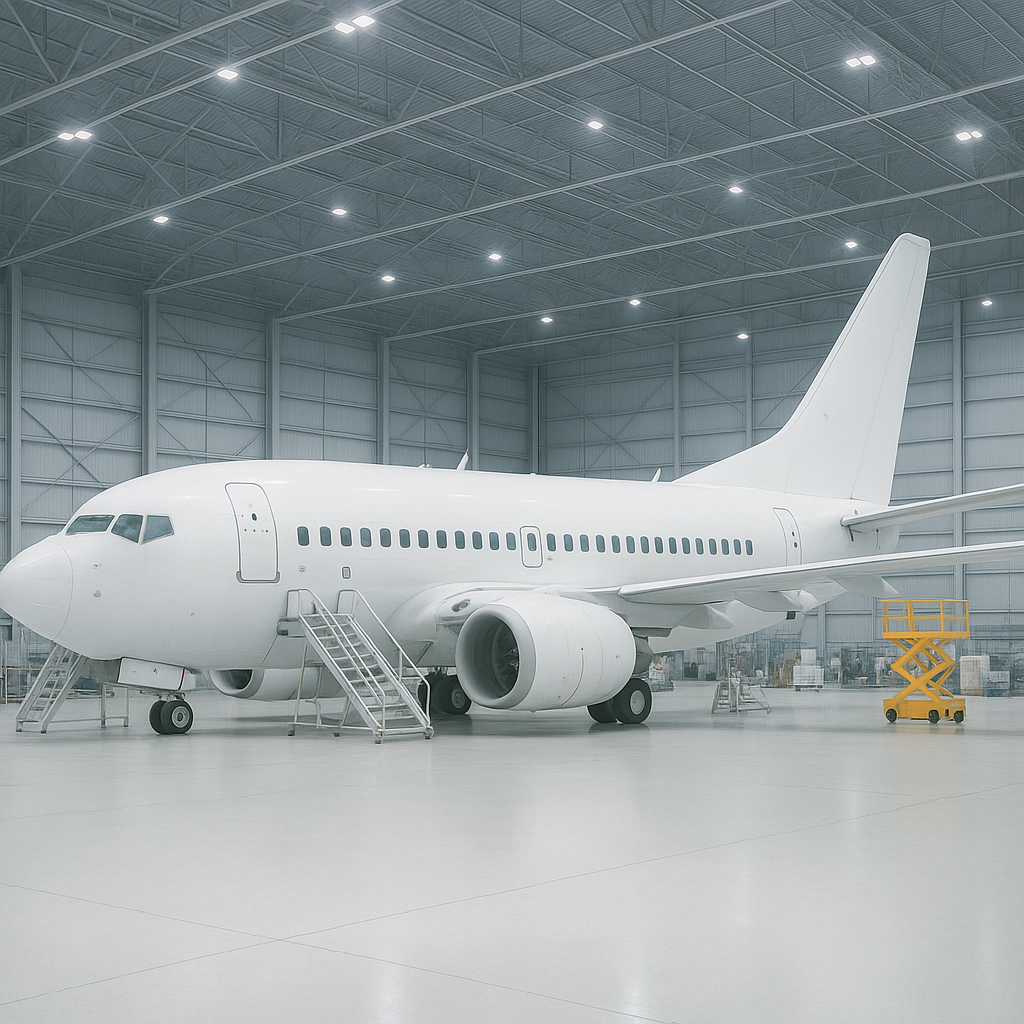 Международный грузопассажирский аэропорт «Хоргос – Восточные Ворота»
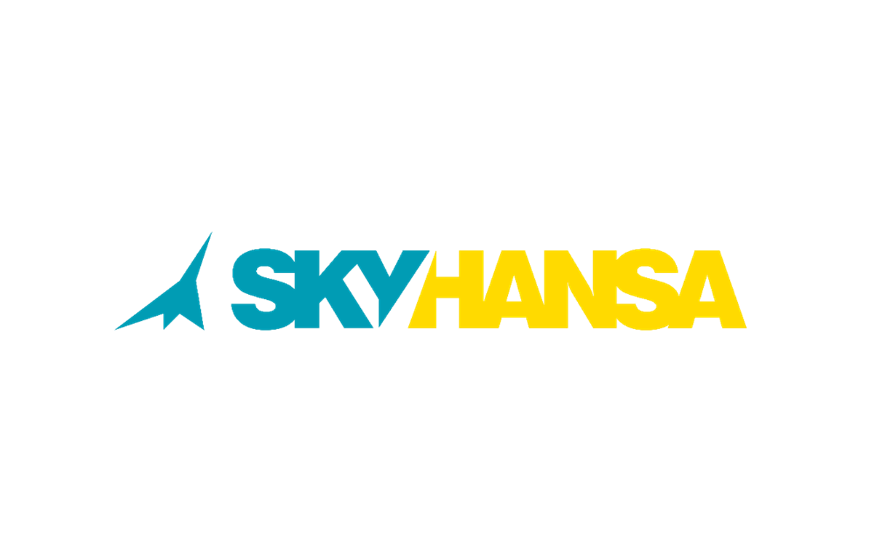 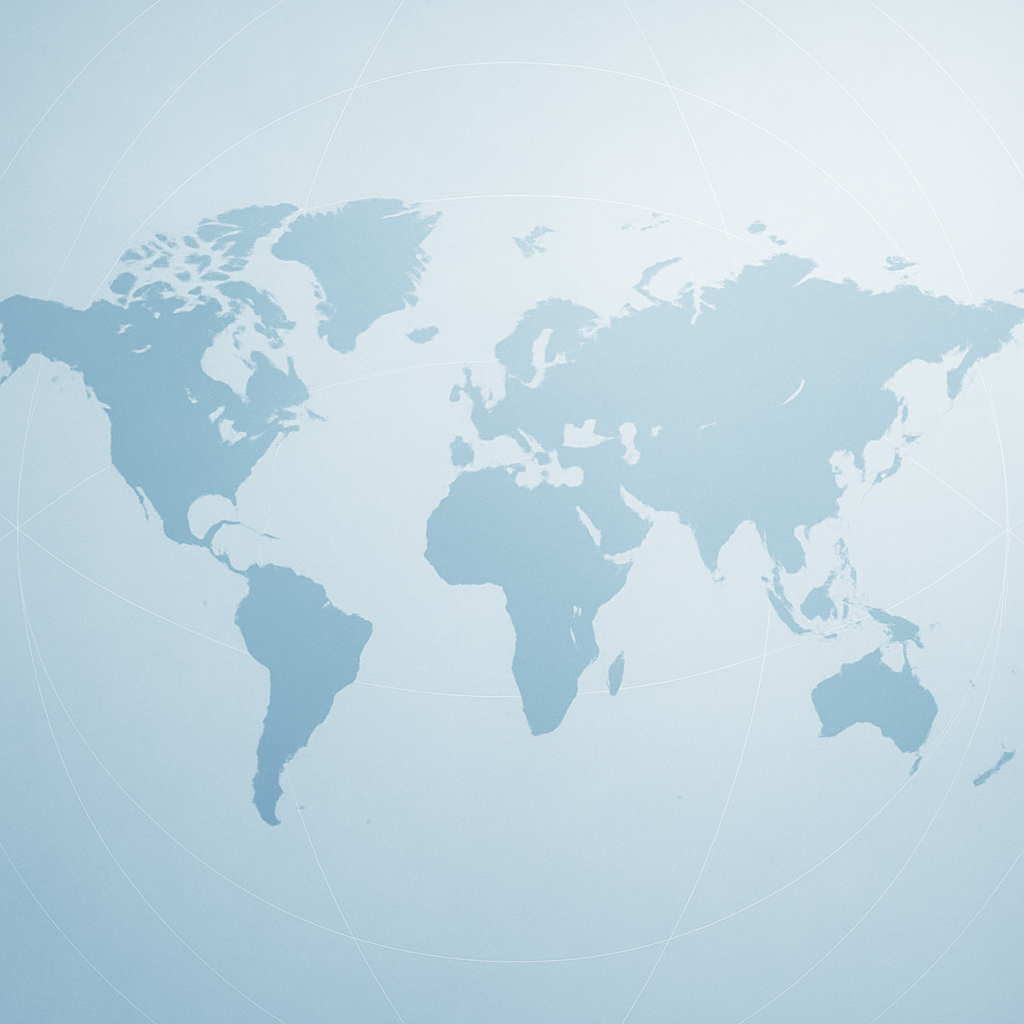 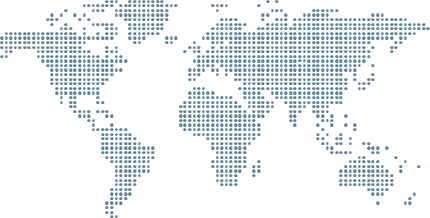 Проект:
Раздел:
Международный грузопассажирский аэропорт «Хоргос – Восточные Ворота»
ТОПЛИВОЗАПРАВОЧНЫЙ КОМПЛЕКС (ТЗК)
Инициатор: 
Формат: 
Срок реализации: 
Местоположение:
Инвесторские 
преференции:
ТОО «SKYHANSA» BOOT (строительство – владение – эксплуатация – передача) 2025–2032 СЭЗ «Хоргос», 840 га 0% налог на землю, имущество, КПН, НДС; свободная 
таможенная зона
Цели и ключевые показатели проекта:
Создание стратегического хаба на границе с КНР
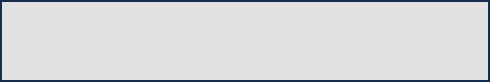 3 этапа строительства
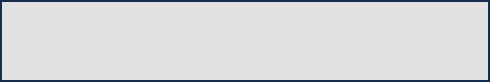 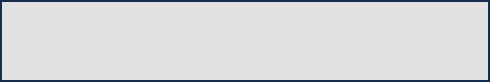 Объём инвестиций: >250 млрд тенге
ESG / LEED стандарты
Производительность грузопотока:
 до 250 000 тонн/год
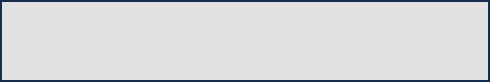 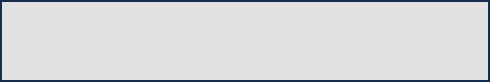 Поддержка Правительства РК и СЭЗ
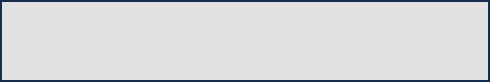 Пассажиропоток: до 2,5 млн чел/год
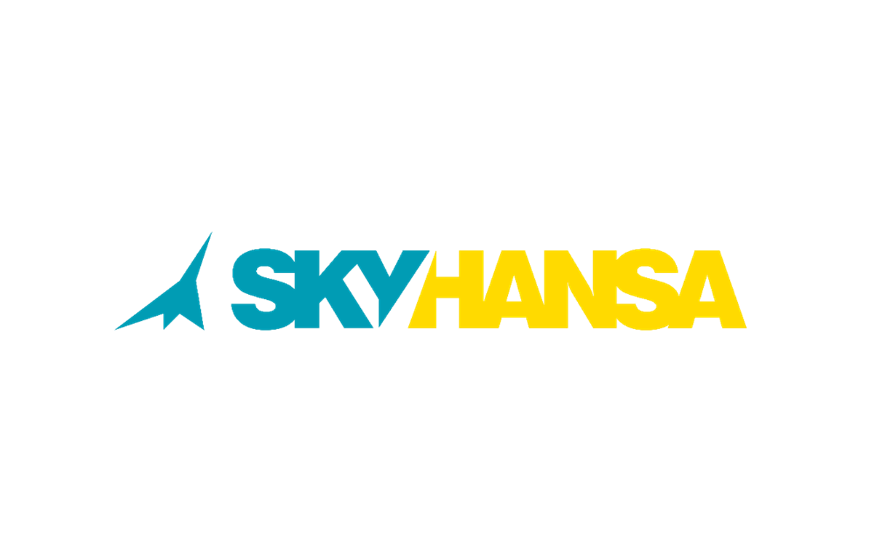 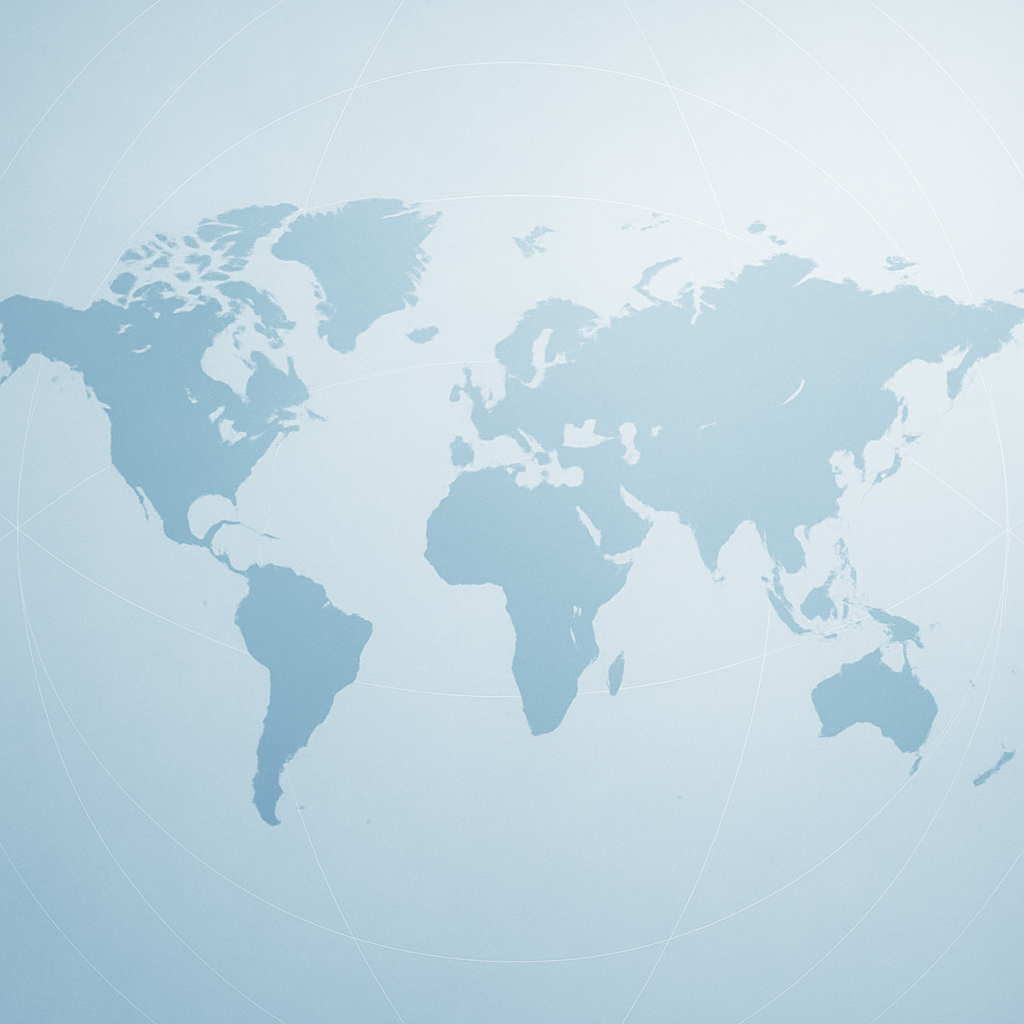 ТОПЛИВОЗАПРАВОЧНЫЙ КОМПЛЕКС (ТЗК)
Цель: Формирование регионального топливного хаба в Евразийском регионе
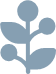 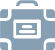 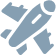 Обслуживание международных, транзитных и региональных рейсов
Приём, хранение и заправка JET A1 / SAF
Поддержка нулевого выброса CO₂
Насосные станции, фильтрационные линии
Резервуары 
(24 000 м³ → 550 000 тонн/год)
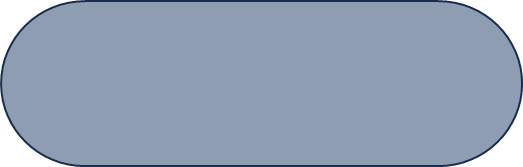 Инфраструктура ТЗК
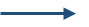 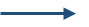 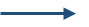 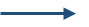 ЖД эстакады, трубопроводы
Лаборатории, склады, пожарные системы
Стационарные/мобильные заправщики
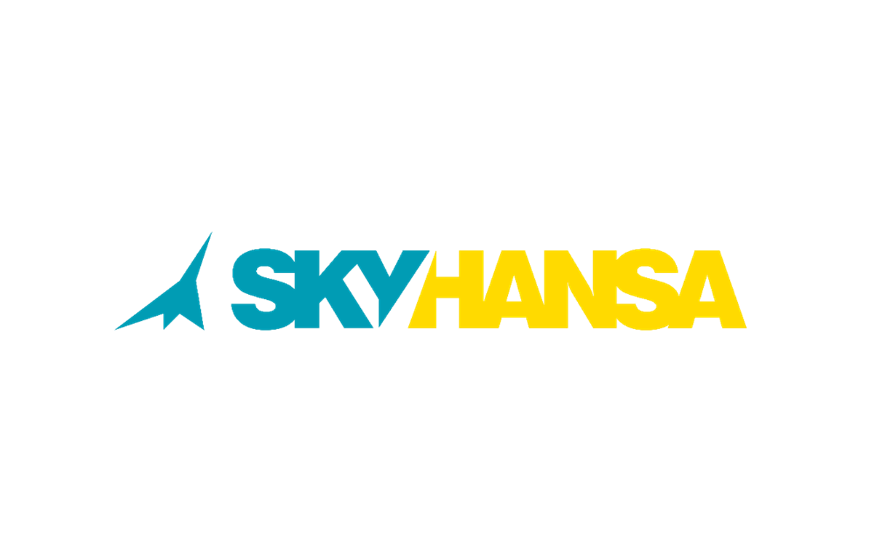 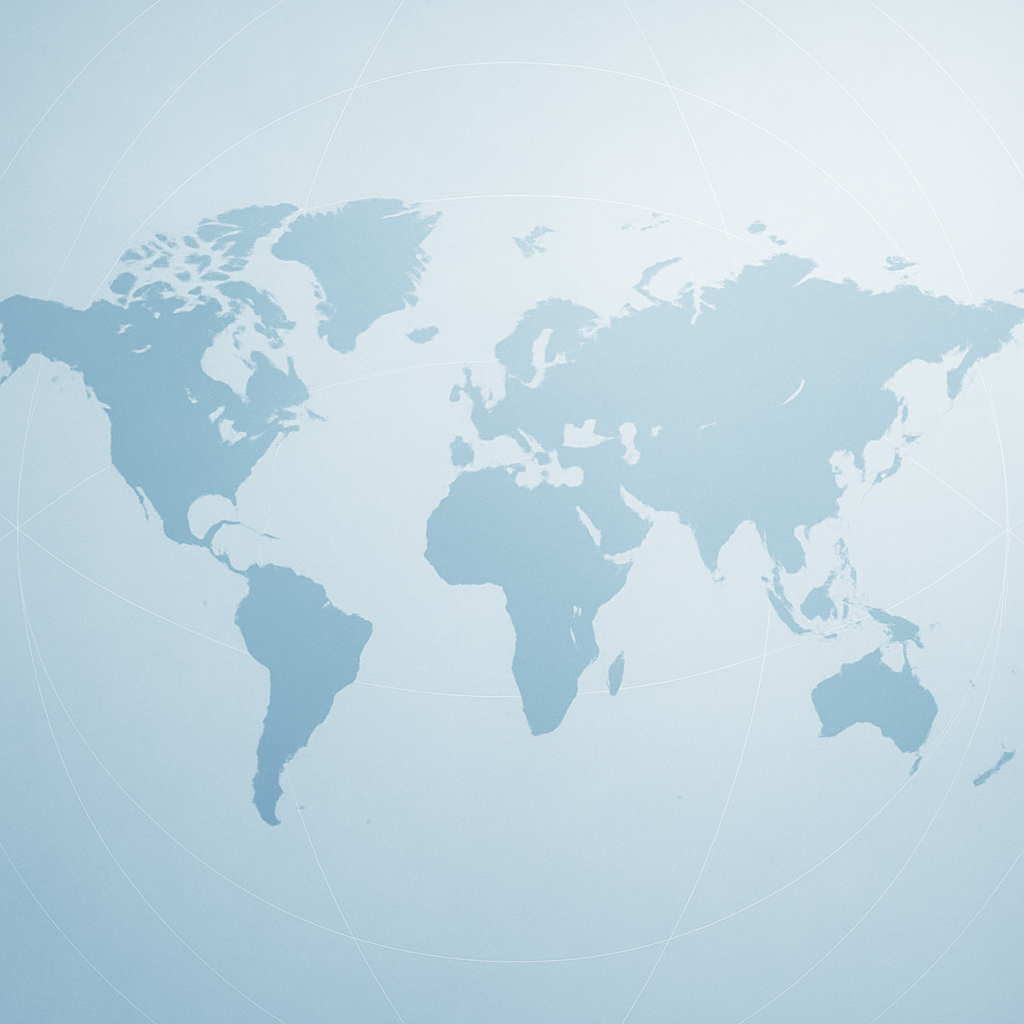 Ценности для инвестора
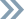 Сертификация по международным стандартам JIG
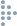 Кооперация с хабами в Китае, ЕС, Ближнем Востоке и США
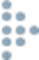 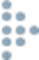 Логистическая оптимизация доставки топлива
Переход к SAF (устойчивому авиатопливу)
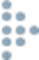 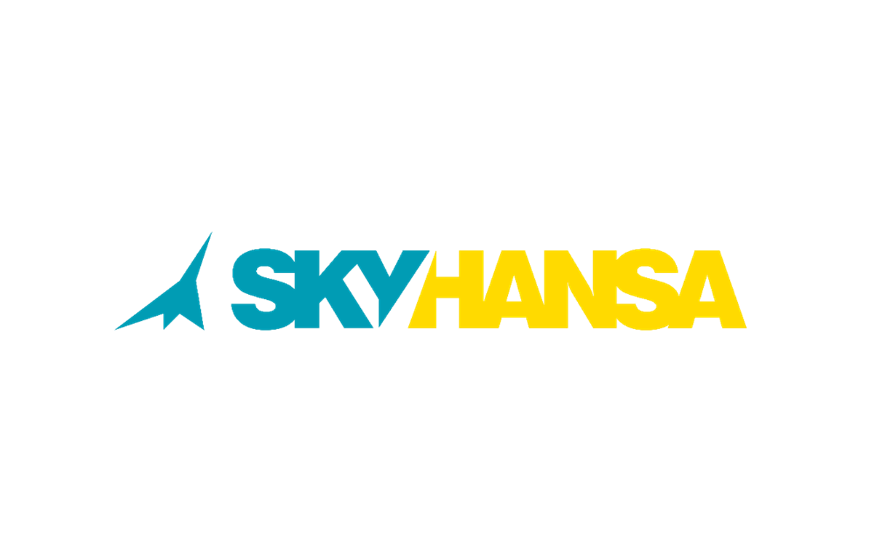 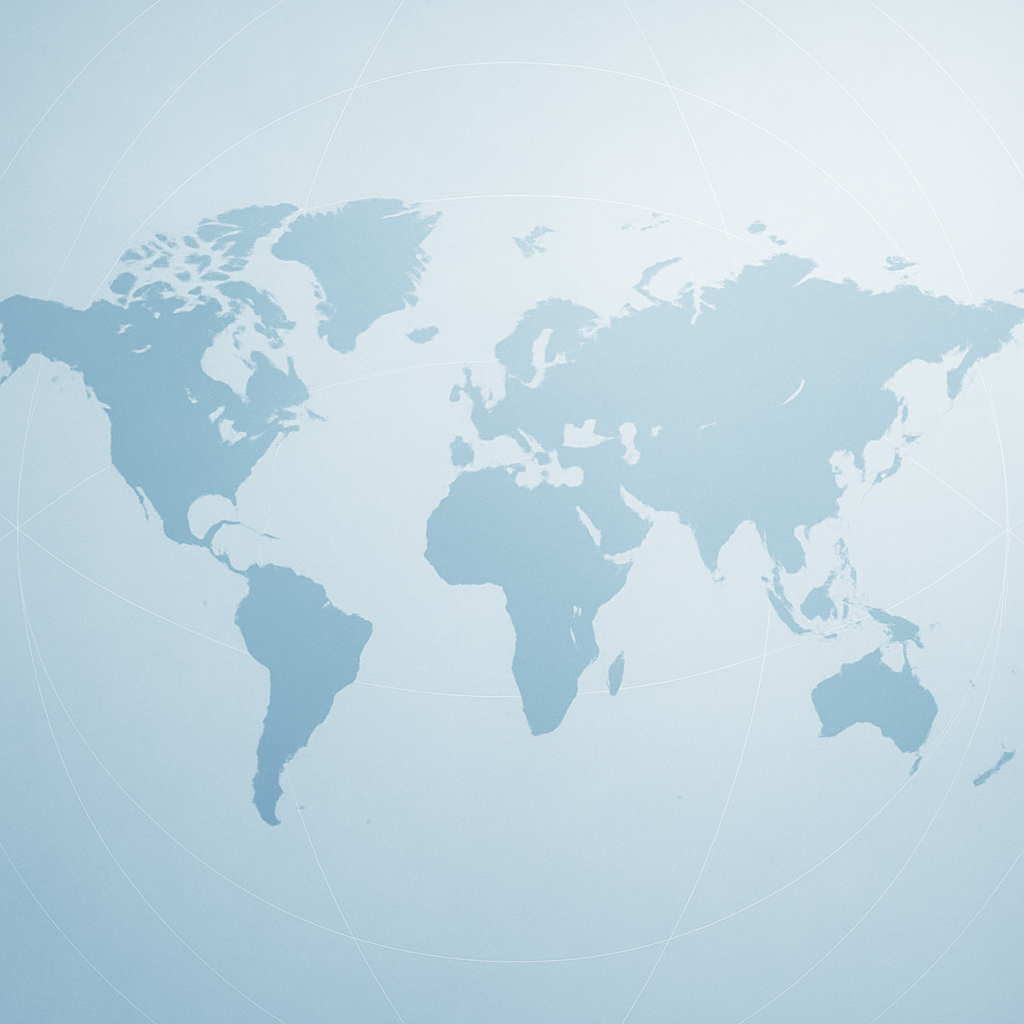 Партнёрство и формат участия
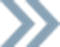 Открыта возможность участия в конкурсах на PMC/EPC контракторов
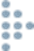 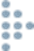 BOOT – долгосрочное владение, возврат инвестиций
Юридическая платформа: ТОО SKYHANSA 
(Казахстан – Германия)
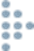 Проект входит в реестр стратегических и поддерживается МИО и СЭЗ Хоргос
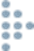 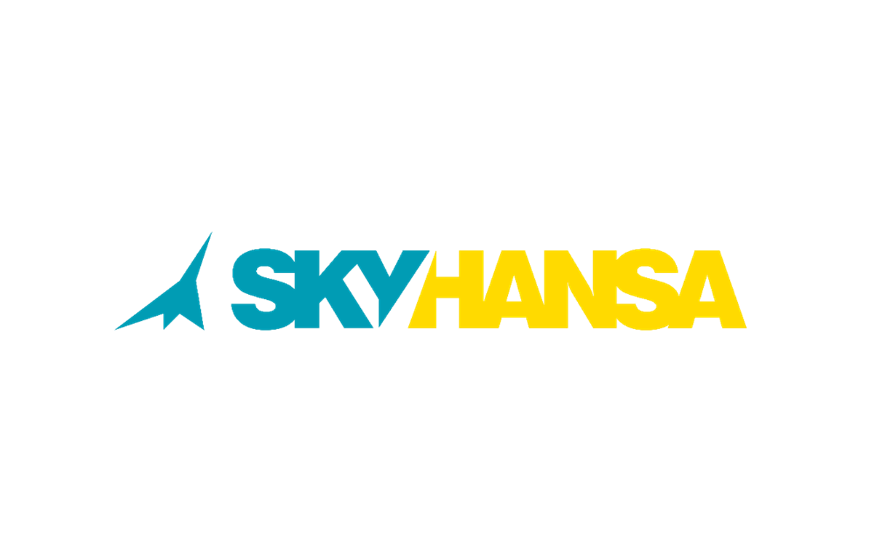 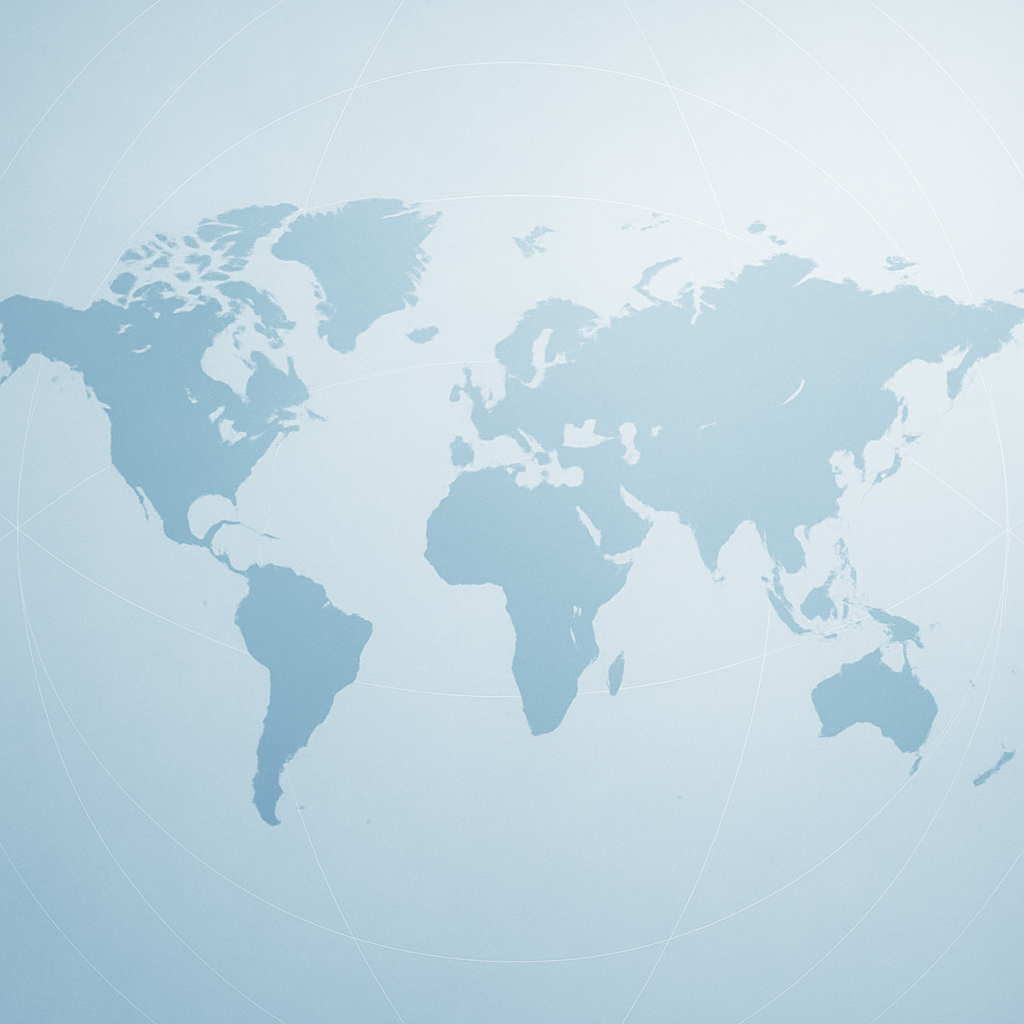 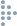 Контакты и обратная связь
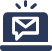 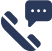 Info@skyhansa.com
+7 727 250 74 97
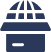 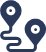 skyhansa.com
Алматы, Казахстан